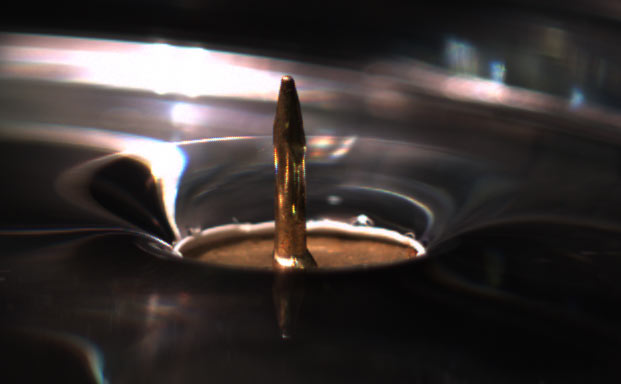 Problem 07Drawing pins
reporter:
Ibraim Rebouças
Problem 07	Drawing pins
A drawing pin (thumbtack) floating on the surface of water near another floating object is
subject to an attractive force. Investigate and explain the phenomenon. Is it possible to achieve a repulsive force by a similar mechanism?
Contents
Attraction and repulsion
Dimensionless parameters
Time of approach
Surface tension
Definition:
Is a property of fluids caused by intermolecular forces, and tends to minimize the surface area to minimize his energy.
Surface tension table
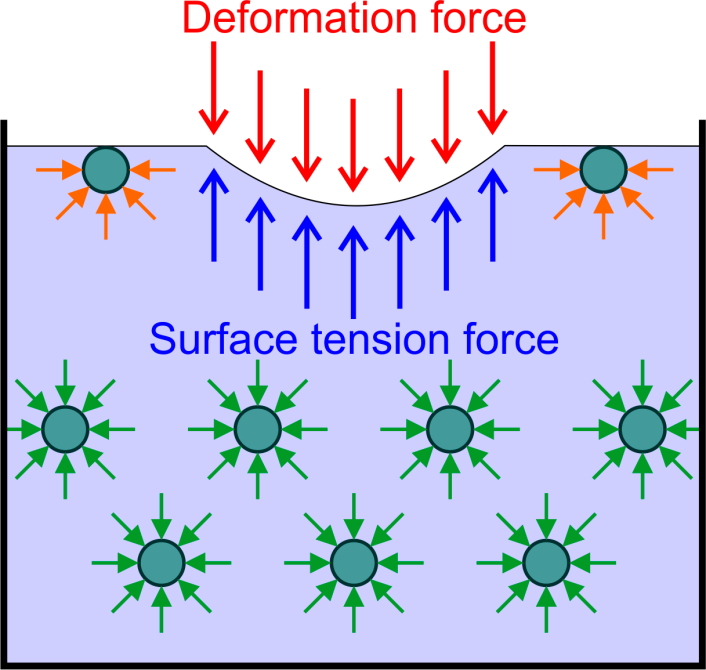 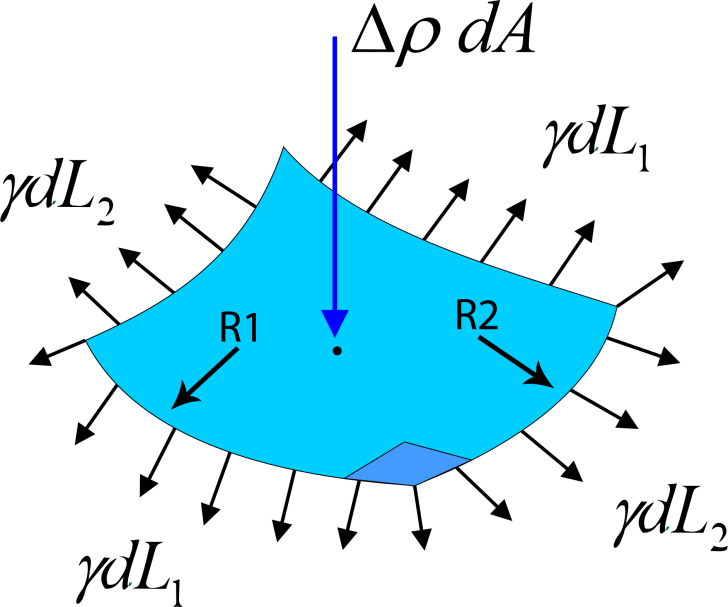 Drag force
We have a drag force caused by the viscosity of the fluid.
Adjustment parameter
Radius of the shape
Absolut viscosity (Pa.s)
Velocity
Capillarity
The interaction between contacting surfaces of a liquid and a solid that distorts the liquid surface from a planar shape.
Considering water as the fluid, we can classify the particles in:
Hydrophobic particle
Hydrophilic particle
Hydrophilic: attract the water molecules
Hydrophobic: repels the water molecules
Hydrophobic particle
Hydrophilic particle
Meniscus – kinds of forces
Attractive Force
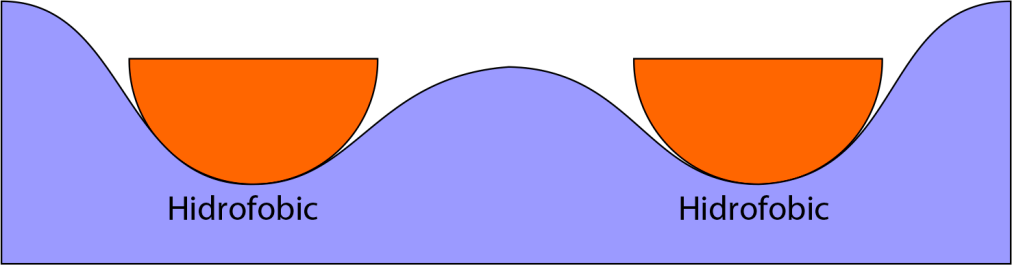 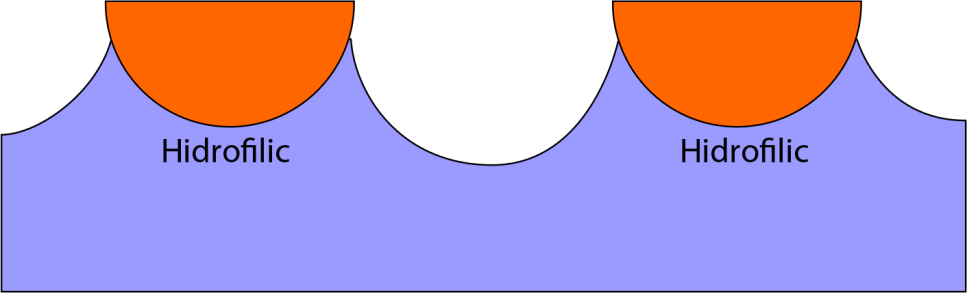 Attractive Force
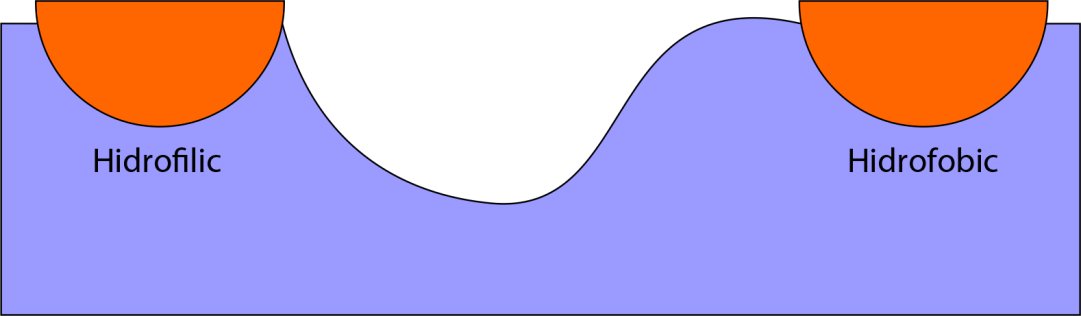 Repulsive Force
Vertical forces
Capillary
forces
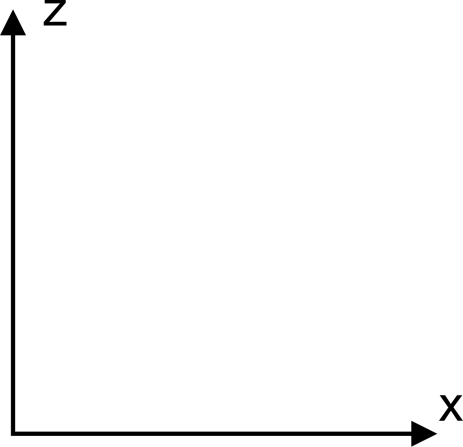 Pressure
Force
Atmospheric
pressure
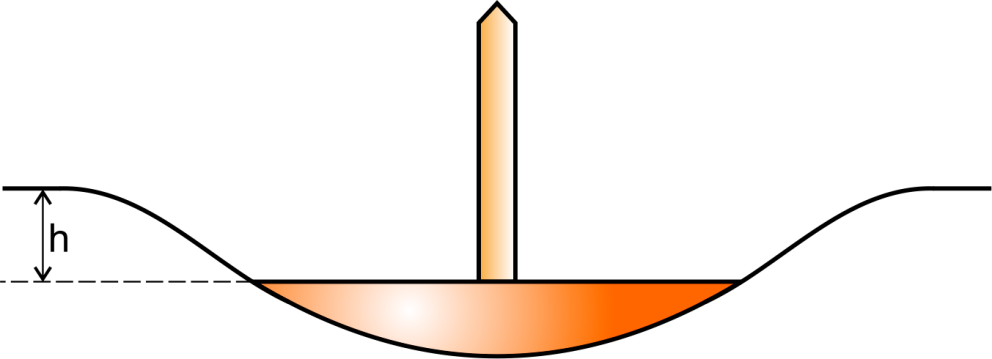 Atmospheric
pressure
Weight
At the equilibrium
Horizontal forces
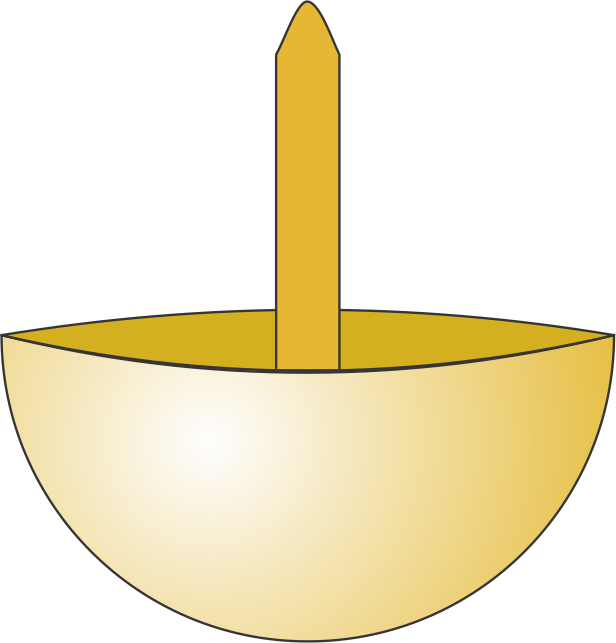 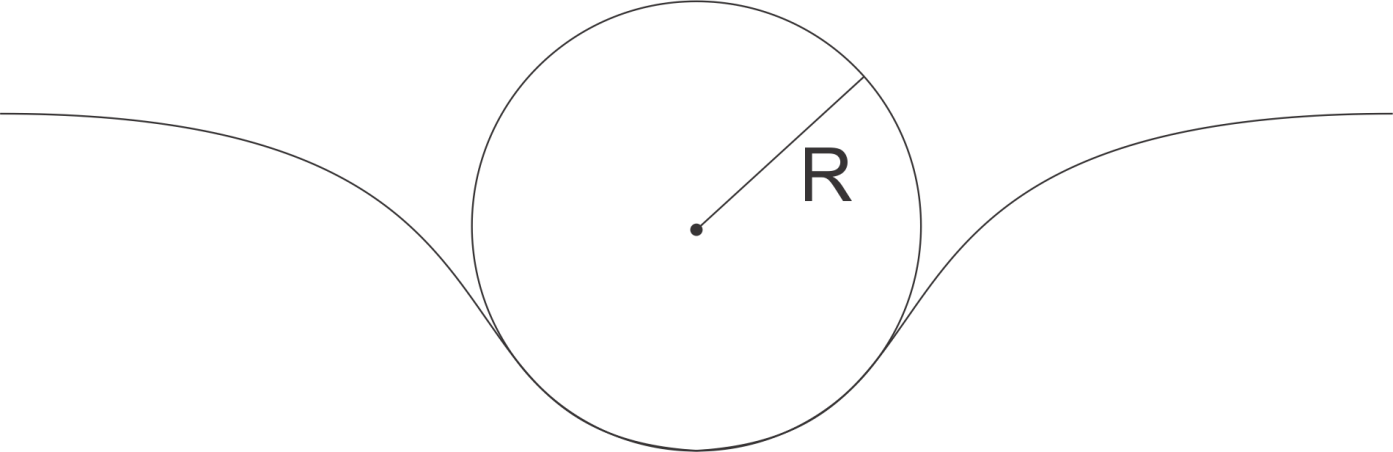 Contact point
The interaction energy is given by the Nicolson’s superposition approximation:
Bound number
Capillary length
Bessel function
Dimensionless parameters
Bound number
Radius of the semi sphere
Contact angle
Attraction and repulsion
Attraction cases
Or
Attraction and repulsion
Repulsion cases
Or
Space function for small L
For small values of L, the Bessel function can reduced to:
Using Torricelli's equation:
We get:
Experiment 1: Two pins in water - attraction
1
Experiment 1: Two pins in water - attraction
Position in function of time
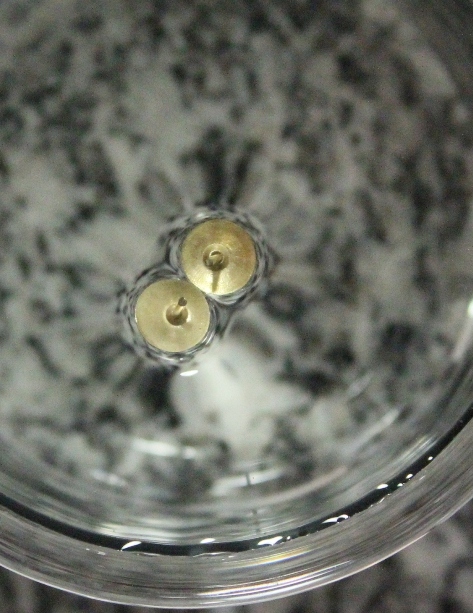 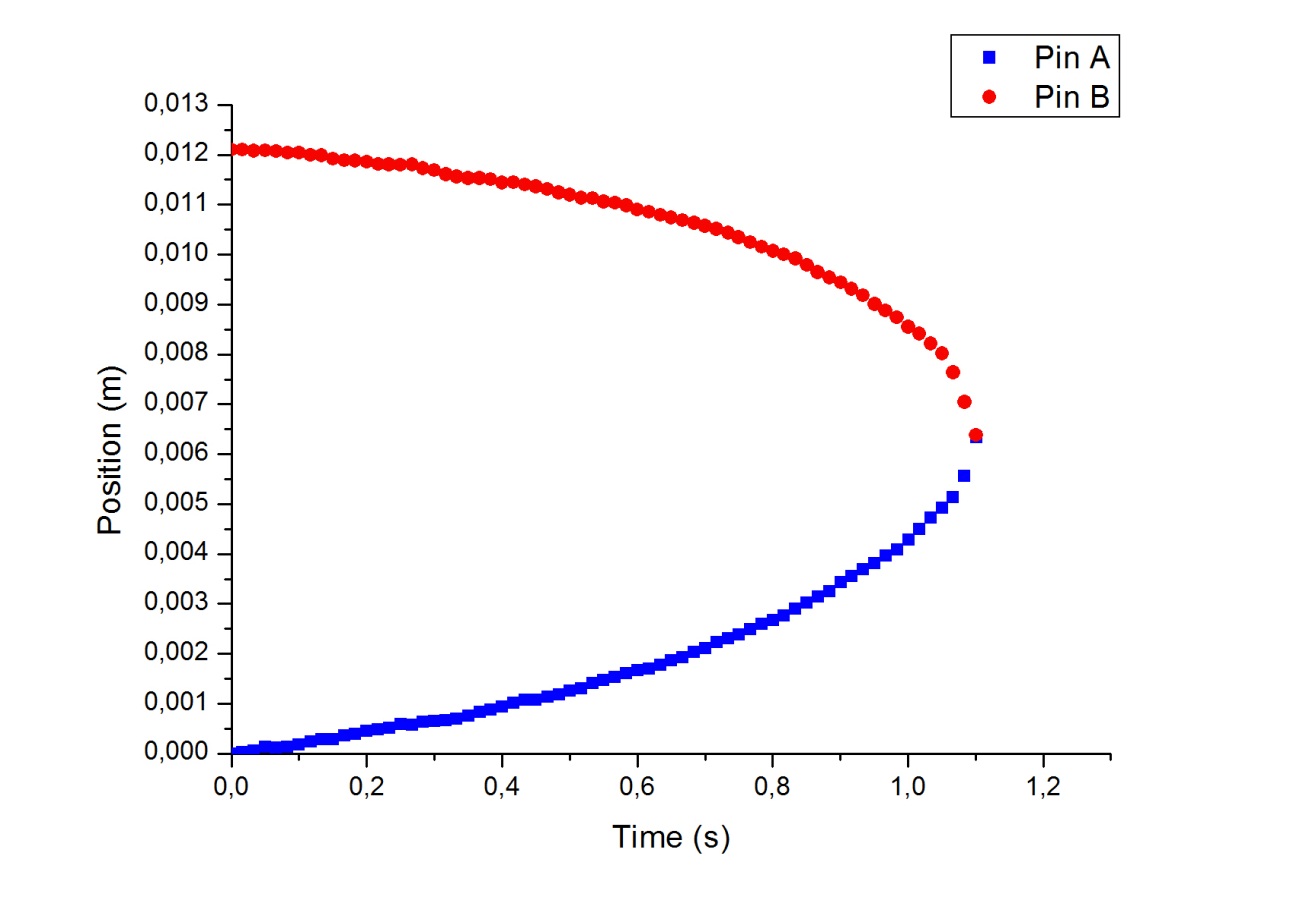 1
Experiment 1: Two pins in water
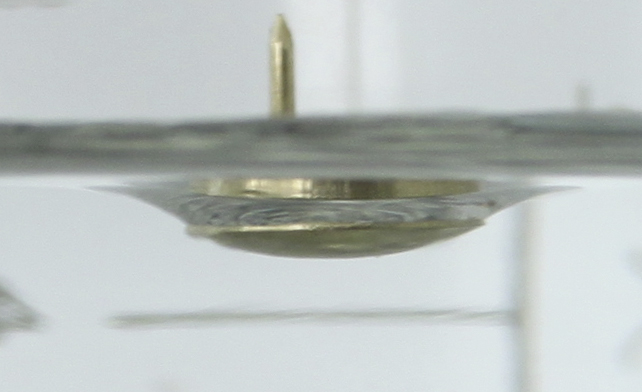 Experiment 2: Water with surfactant
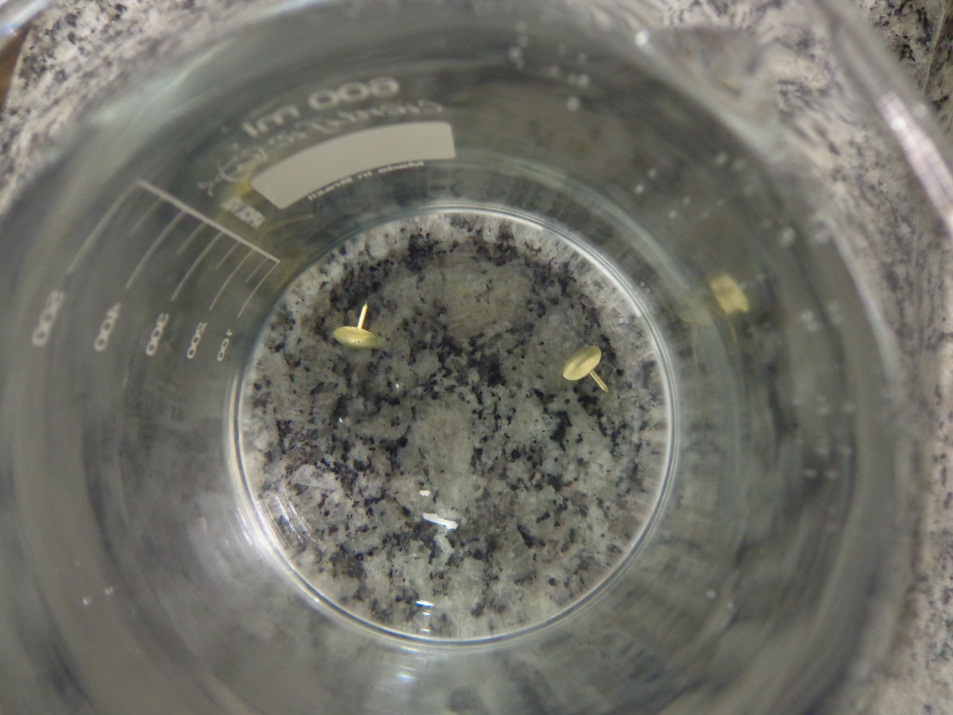 The phenomena does not occur, because the surfactant break the surface tension, and the force became 0, according to the theory.
Experiment 3: distance vs. time of approach
There’s no pattern.
Experiment 4:Repulsion
The phenomenon
Experiment 4:Repulsion
Position X Time (Repulsion)
The pin stop
Precision: ±0.5 mm
Initial impulse
Experiment 5: Two pins in glycerin
Precision: ±0.5 mm
Conclusion
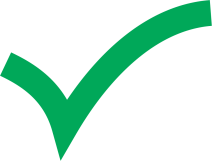 The movement
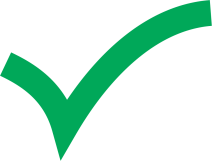 Repulsion
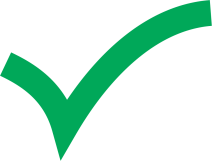 Viscosity
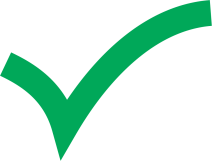 Time of approach
References
G. K. Batchelor, An Introduction to Fluid Dynamics Cambridge U.P.,Cambridge, 1967.
Fluid Mechanics 4th ed - F. White
D.D. Joseph, J. Wang, R. Bai, and B.H. Yang, 2003. Particle motion in a liquid film rimming the inside of a partially filled rotating cylinder. J. Fluid. Mech., 496, 139-163.
P. A. Kralchevsky, K. D. Danov, Interactions between Particles at a Fluid Interface, In: Nanoscience: Colloidal and Interfacial Aspects, V. M. Starov, Ed.; CRC Press, New York, 2010; Chapter 15, pp. 397-435.
P. Singh and D.D. Joseph, 2005. Fluid dynamics of floating particles. J. Fluid Mech., 530, 31-80.
Capillary interactions between particles bound to interfaces, liquid films and biomembranes - Peter A. Kralchevsky a,b, Kuniaki Nagayamaa,U
Appendix A
Brownian motion
Particle
Fractal
Bessel function
There’s no analytical solution for the equation in no asymptotic cases.
Order
Software used to data collect and analysis
Tracker Physics Video analysis V 4.62
Origin Pro 7.0
Corel Draw X5